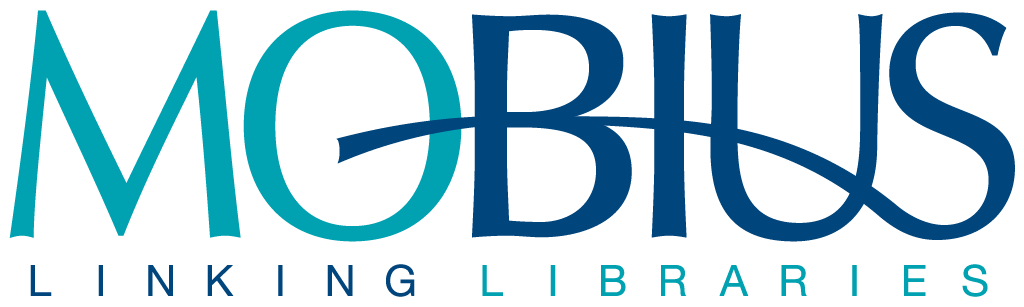 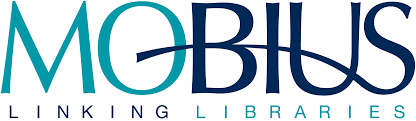 Settings
The Calendar section of the Settings app is where you can manage open and closed hours for library service points.
Item check out workflows reference service points when calculating due dates. That means that the service point must have an existing calendar that covers the time period that the item could potentially be loaned for in order for the check out to be successful.
The Calendar section of Settings allows you to create a new calendar, edit existing calendars, duplicate existing calendars, and delete calendars. You can create a single calendar and assign it to multiple service points.
FOLIO Calendar
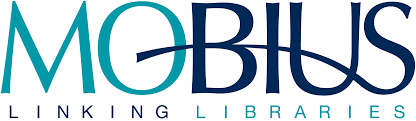 To interact with Settings > Calendar, a user needs to be assigned at least one of the following permissions.
Settings (Calendar): Can view existing calendars. This permission allows users to view, but not modify, service point calendars.
Settings (Calendar): Can create and assign new calendars. This permission allows users to view calendars, create new calendars, and assign them to service points.
Settings (Calendar): Can edit and reassign existing calendars. This permission allows users to view calendars, edit existing calendars, and change the service points those calendars are assigned to.
Settings (Calendar): Can delete existing calendars. This permission allows users to delete calendars.
Settings > Calendar > All calendars
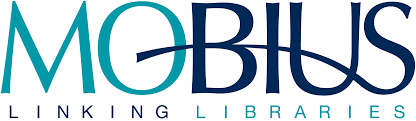 Use this option to see the calendars that are currently in effect for each service point in your FOLIO instance.
From here, you can click New to create a new calendar to assign to a service point.
Settings > Calendar > Current calendar assignments
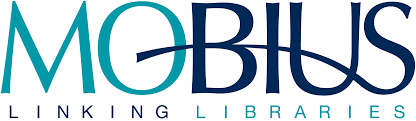 Use this option to view a service point’s calendar for a particular month. Each day will show the service point’s open and closed hours. Schedule exceptions are emphasized with an exclamation mark.
Settings > Calendar > Monthly View
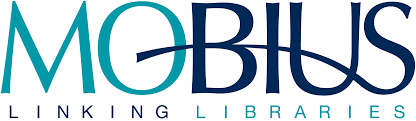 To view a calendar, click on the calendar from All calendars or Current calendar assignments. The calendar will open in the fourth pane.
A calendar has five sections:
Calendar information. This shows the calendar name, start date, end date, and record metadata.
Service point assignments. This shows if the calendar is assigned to any service points.
View A Calendar, Pt. 1
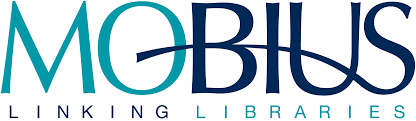 Hours of operation. This shows a table with open times and close times by weekday. ** If a weekday closing time extends into the next day between 12 AM and 4 AM, the open and closing time will both show on the opening weekday. These times are denoted with a *. ** If a library is open for 24 hours over multiple days, the opening and closing times on those days will have dashes.
Exceptions — openings. If a library has exceptions that change a service point’s open hours, the exception name will be shown alongside all start and end times.
Exceptions — closures. If a library has exceptions that close a service point for one or more days, the exception name will be shown, along with the start and end dates.
View A Calendar, Pt. 2
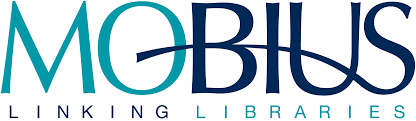 To create a new calendar:
Go to All calendars.
Select Actions > New.
Enter a Calendar name.
Enter a Start date and End date.
Select one or more Service points to assign the calendar to. You can also leave this option blank & assign the calendar to a service point later.
Create A New Calendar, Pt. 1
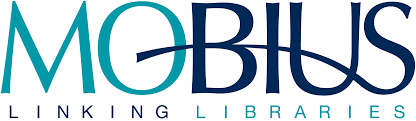 Next, you will add open hours.
Hours are represented on the calendar as a table, each row representing a slot of Hours of operation - a period when the service point opened for service, and then closed.
If a service point opens on one day and then does not close until a future day, the Start day and End day of a particular row may be different days. This may happen if, for example, a library remains open overnight for students studying for final exams.
If a library’s standard hours include a day when it is completely closed, it is recommended that you still set a row for that day and designate the status as closed. For example, if a service point is always closed on Sundays, you would represent that day with a row with a status of Closed, a Start day of Sunday, and an End day of Sunday.
Create A New Calendar, Pt. 2
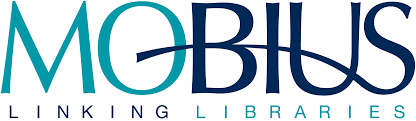 From Status, choose Open or Closed.
Choose the start day for your Hours of operation time slot.
Choose the Start time when the service point opens. If the status of the row is Closed, you do not set a start time.
Choose the End day when the service point closes. If your library remains open after 11:59 PM, your end day will be different than your start day.
Choose the End time when the service point closes. If the status of the row is Closed, you do not set an end time.
Click Add row to add additional rows as needed.
When you are finished adding your hours of operation, click Save and close at the bottom to save your calendar.
If you make a mistake with a calendar row, click the Trash can under Actions to remove it and add a new time slot. When you save your changes, FOLIO will sort the rows so that they display in a standard week order
Adding Hours Of Operation
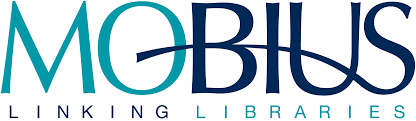 Libraries will often have standard hours that apply for a long period of time, such as an academic semester, but also want to be able to change their hours for specific dates like local holidays or exam periods. Exceptions provide a way to override a service point’s regular hours.
A library can use exceptions to completely close a service point, or to change a service point’s hours. For example, a library may be open 9 AM to midnight Sunday through Saturday during the academic year, but they may only be open 9 AM to 5 PM Monday through Friday during Spring Break. Exceptions would allow them to set up the 9 AM to 5 PM schedule and apply it to a specific week.
There are two types of exceptions:
Closures: Exceptional closures will close a service point from the start to the end date, inclusive. These can be applied to one or more calendar days.
Openings: Exceptional openings can allow you to specify multiple date/time ranges, allowing you change opening and closing hours on a day.
Adding Exceptions To The Calendar
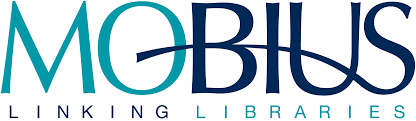 To add an exception to a calendar:
Under the Exceptions accordion, click Add row.
Provide a Name for the exception period.
From Status, choose Open to create an exceptional opening period, or Closed to create an exceptional closure period.
Choose the Start date when the exception period begins. Note that unlike Hours of operation, you are specifying a specific date, rather than a generic day of the week.
If the status of the row is Open, set a start time.
Choose the End date when the exception period ends.
If the status of the row is Open, set a close time.
If your exception has a status of Open, you can add additional date/time periods to the exception by clicking the + in the Actions column.
Adding Exceptions To The Calendar
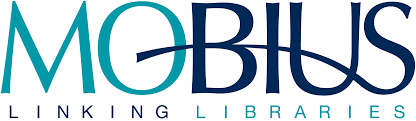 To duplicate a calendar:
In All calendars, click the calendar you wish to duplicate.
Click Actions > Duplicate.
To edit an existing calendar:From All calendars, click the calendar you wish to edit.
Click Actions > Edit.
Other Actions
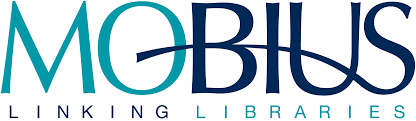 Users with appropriate permissions can delete FOLIO calendars.

Note that FOLIO will not warn you if deleting a calendar will leave a service point without an active calendar, and it will not warn you if deleting a calendar will leave a service point with a gap in calendar coverage in the future. Accordingly, before you delete a calendar, you should review the dates on the calendar and any service point assignments to ensure that you can address any gaps in calendar coverage.

To delete a single calendar:

In All calendars, click the calendar you wish to delete.
Click Actions > Delete.
In the confirmation box, click Delete to confirm you wish to delete the calendar.
Deleting A Calendar
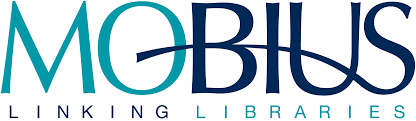 Over time, institutions may end up with a large number of historical calendars. This can be done through the Purge old calendars function.
Go to All calendars.
Select Actions > Purge old calendars. A dialog will appear.
From Purge calendars that ended…, choose a date option from the drop down.
From And were, you can choose whether to include calendars that were assigned to service points or calendars that were not assigned to service points.
The dialog will show a preview of the calendars that will be deleted. Click Delete to remove them.
Purging Old Calendars